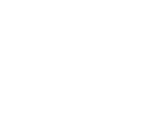 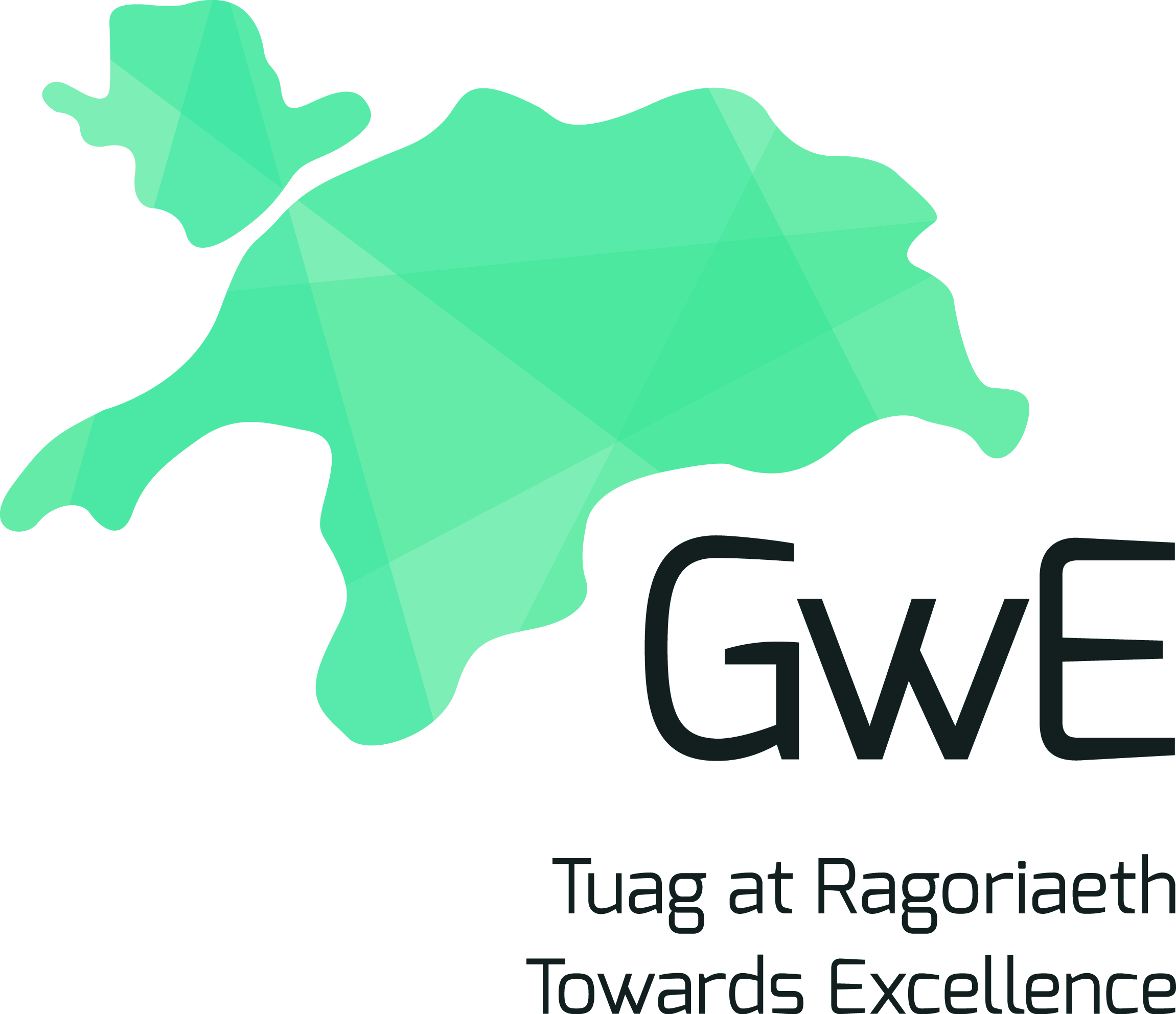 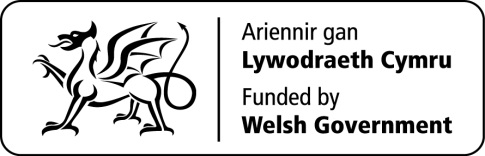 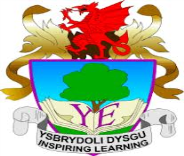 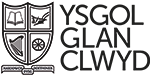 Choose the quantity that is the appropriate estimate for:
Height of a man
170 km
170 m
170 cm
170 mm
Choose the quantity that is the appropriate estimate for:
Weight of a large dog
28 g
28 kg
280 g
28 mg
Choose the quantity that is the appropriate estimate for:
Capacity of a car’s fuel tank
60 cm3
600 ml
6000 litres
60 litres
Choose the quantity that is the appropriate estimate for:
Floor area of a room
18 m2
18 cm2
18 cm3
18 mm2
Choose the quantity that is the appropriate estimate for:
Length of a football pitch
120 km
120 m
120 cm
120 mm
Choose the quantity that is the appropriate estimate for:
Weight of a man
80 g
80 mg
80 kg
800 kg
Choose the quantity that is the appropriate estimate for:
Capacity of a cup
2 litres
200 ml
1 ml
10 cm3
Choose the quantity that is the appropriate estimate for:
Area of a page in a book
4 m2
40 mm2
400 cm3
400 cm2
Choose the quantity that is the appropriate estimate for:
Volume of a kettle
1 litre
100 ml
10 cm3
1 cl
Choose the quantity that is the appropriate estimate for:
Weight of a woman
60 g
60 mg
60 kg
600 kg
Choose the quantity that is the appropriate estimate for:
Distance from London to Paris
3400 km
3.4 km
34 km
340 km
Choose the quantity that is the appropriate estimate for:
Area of an A4 sheet of paper
6 m2
60 mm2
600 cm2
600 cm3
Choose the quantity that is the appropriate estimate for:
Weight of a woman
50 g
500 kg
50 mg
50 kg
Choose the quantity that is the appropriate estimate for:
Volume of a glass of water
27 litres
270 ml
270 litres
2.7 cm3
Choose the quantity that is the appropriate estimate for:
Height of a man
18 m
180 mm
1800 cm
180 cm
Choose the quantity that is the appropriate estimate for:
Distance from Calais to Paris
266 km
266 mm
266 cm
266 m
Choose the quantity that is the appropriate estimate for:
Distance from London to Coventry
160 mm
160 km
160 cm
160 m
Choose the quantity that is the appropriate estimate for:
Weight of a large dog
350 kg
35 kg
35 g
35 mg
Choose the quantity that is the appropriate estimate for:
Capacity of a small jug
35 litres
350 litres
35 mm3
350 ml
Choose the quantity that is the appropriate estimate for:
Height of a door
190 cm
1900 cm
190 mm
19 cm